思考：他为什么会“安然无恙”呢？
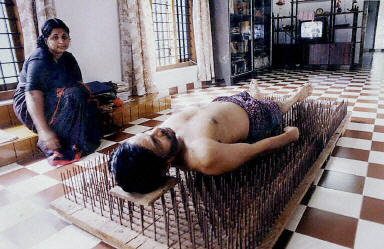 8.1压力的作用效果
F压
一木块，分别如图所示放置，画出木块对接触面的压力示意图
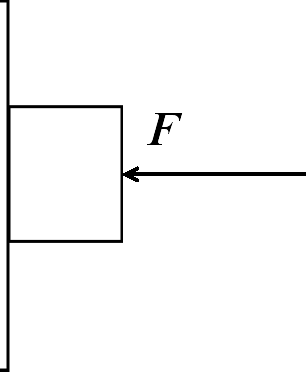 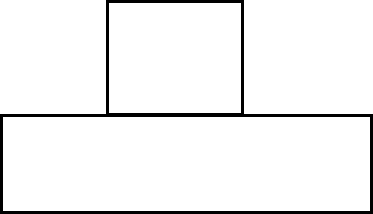 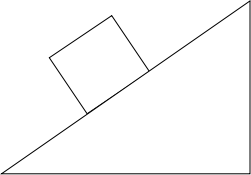 F压
F压
请指出三种情况下的压力有什么相同点？
垂直于接触面
一、压力：
1、定义：垂直作用在物体表面上的力。
 方向：垂直于接触面，指向受力物体
 作用点：受力物体表面上
 大小：
F压
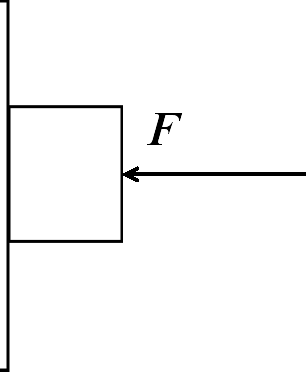 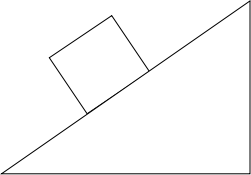 F压
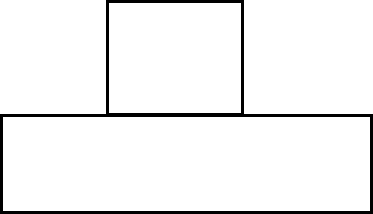 G
G
G
F压
物体对接触面的压力是否一定与物体的重力大小相等？
只有当物体静止在水平地面时，压力大小才等于物体所受重力大小
B
1. 已知：GA=5 N       GB=10 N      F =15 N
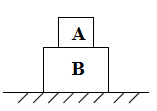 F
A对B压力______
5N
10N
B对地面的压力______
15N
B对地面的压力为______
B
B
2. 已知： GB=10 N      F =15 N
F
F
15N
B对墙面的压力_____
B对天花板的压力______
5N
F
F'
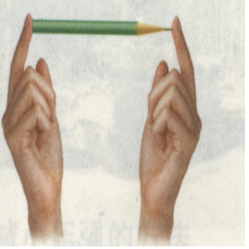 压力相同     作用效果不同
二、压力的作用效果的影响因素
问1：压力的作用效果与什么因素有关？
压力大小、受力面积大小（有力的作用时，两物体间的接触积）。

问2：本实验应采用何种实验方法？

问3：选择什么样的受力物体，实验效果最明显？
观察什么来比较压力的作用效果？
用海绵的凹陷程度来反映压力的作用效果
（转换法）
F
F
控制变量法
二、压力的作用效果的影响因素
实验1：探究压力作用效果与压力大小的关系：
操作：控制接触面积大小相同，改变压力大小，比较两次实验中海绵的凹陷程度
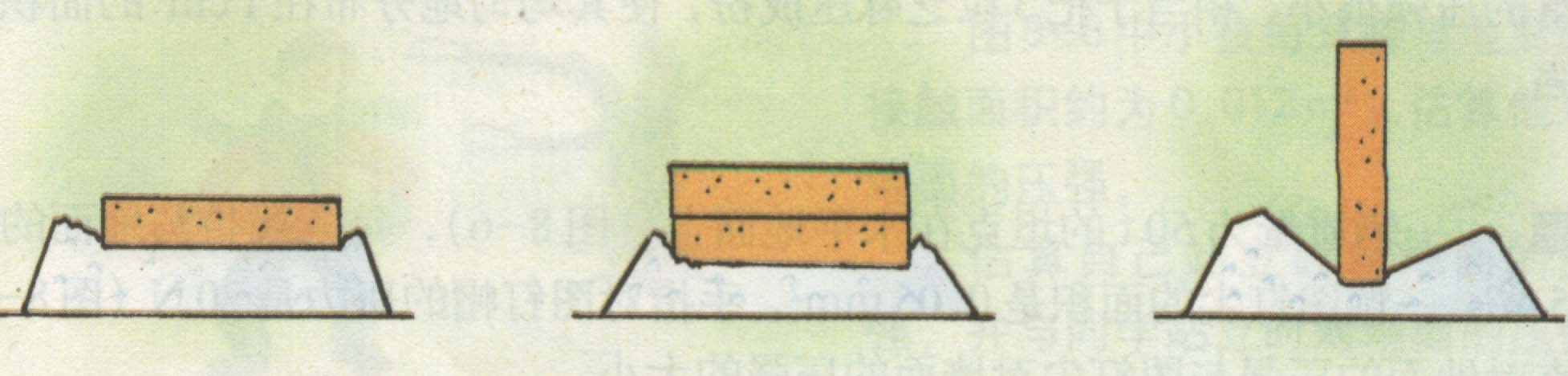 （a）             （b）
结论1：当受力面积相同时，压力越大，压力的作用效果越明显
二、压力的作用效果的影响因素
实验2：探究压力作用效果与受力面积大小的关系：
操作：控制压力大小相同，改变接触面积大小大小，比较两次实验中海绵的凹陷程度
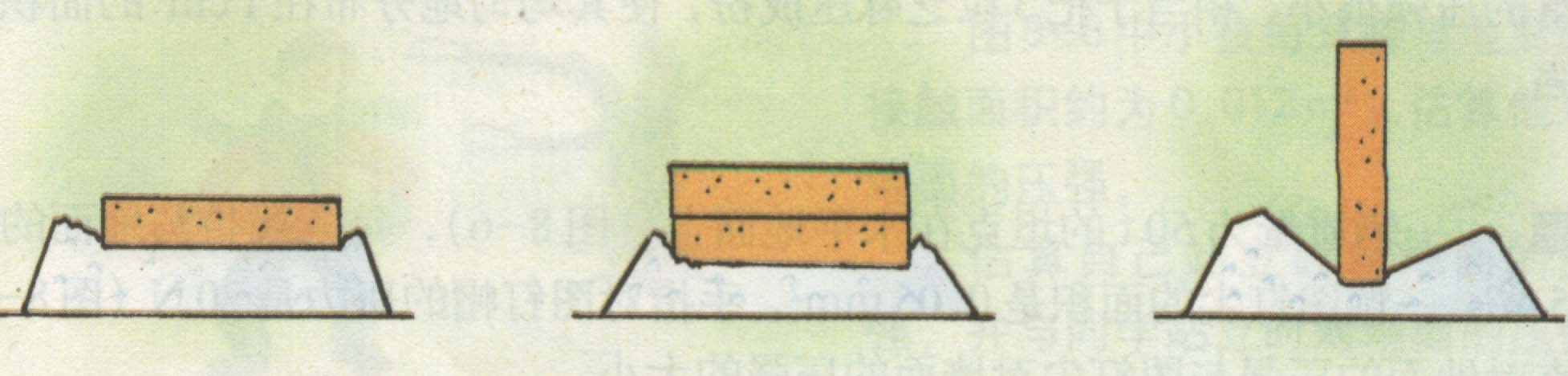 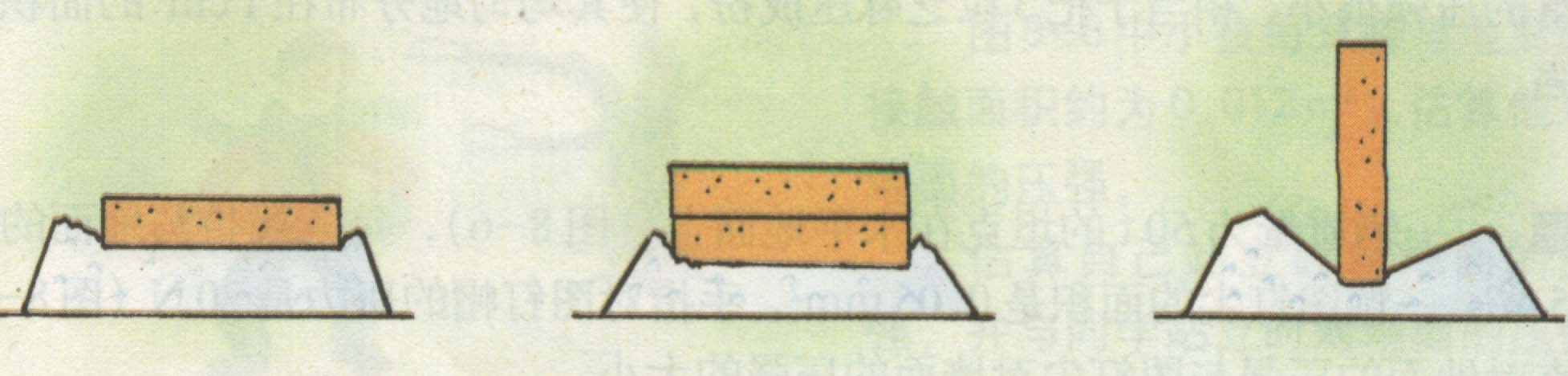 （a）                        （c）
结论2：当压力相同时，受力面积越小，压力的作用效果越明显；
二、压力的作用效果的影响因素：压力、受力面积
1、当受力面积相同时，压力越大，压力的作用效果越明显；
2、当压力相同时，受力面积越小，压力的作用效果越明显；

注：
①实验中采用海绵的凹陷程度来反映压力的作用效果（转换法）
②实验中受力面要相同，且要易发生形变
B
当受力面积相同时，压力越大，压力的作用效果越明显；
当压力相同时，受力面积越小，压力的作用效果越明显；
当压力和受力面积都不相同时，如何比较力的作用效果？
A
A:
压力10N，
受力面积5m2
B：
压力9N
受力面积3m2
（P）：
三、压强
1、压强是表示压力作用效果的物理量
2、定义：物体所受的压力与受力面积的比
3、公式：
F   压力        N
S   受力面积    m2
P   压强        N/m2
4、单位： 帕斯卡，简称“帕” 符号“Pa ”
          1 Pa  = 1 N / m2
（P）
三、压强
5、1pa物理意义是：
          1m2的面积上所受压力为1N
一张报纸平放时对桌面的压强约1 Pa
下面关于压力和压强，说法正确的是（  ）
A、单位面积上受到的压力越大，压强越大
B、受力面积越大，压强越小
C、受力面积相等时，重力大的物体产生的压强一定大
D、压力越小，压强越小
500N
______________
=
0.025m2
例1：某同学站立在水平地面上，其体重为50kg，每只脚与地面的接触面积约为0.0125m2，求：该同学双脚站立时对地面产生压强的大小。
G=mg=50kg×10N/kg=500N
F=G=500N
S=2×0.0125m2=0.025m2
=2×104Pa
思考：行走时和站立时的压强一样吗？
2、一个盛水的平底茶杯，茶杯质量为200g,杯中水的质量为250g，茶杯底面积为50cm2，放在1m2的水平桌面上，杯子对桌面的压强为多少？（g取10N／kg）
3、切割大理石、钢板的“水刀”可以切割表面产生高大108Pa的压强，那么“水刀”作用在10-7m2的面积上时，产生的压力为____N。
4、如图，一块长木板放在水平桌面上。现用一水平力F，向右缓慢地推木板，使其一部分露出桌面。此过程中，木板对桌面的压力F、压强p和摩擦力f的变化情况为（    ）
A.F、P不变  f变大
B.F、f不变  P变大
C. F变小  P、f变大
D. F、f不变  P变小
B
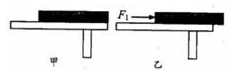 例5：一块实心正方体铁块，放在水平桌面的中央，它对水平桌面的压强为p．
（1）若沿水平方向切去一半，则剩余部分对水平桌面的压强为         ；
（2）若沿竖直方向切去一半，则剩余部分对水平桌面的压强为         ；
（3）若沿竖直方向切去一半后把切下部分叠放在剩余部分的上方，则此时铁块对水平桌面的压强为         ．
现有一圆柱体金属块放在水平地面上。
密度为     ，底面积为S，高为h
求金属块：
（1）所受重力（2）对地面压强
结论：
类似于长方体、圆柱体这样上下粗细均匀的柱形物体，对水平地面的压强为
变形：三个高相等的铝、铁、铜柱体，如图所示，其中对桌面压强最大的是 (     )　　
A.铝     B.铁     C.铜      D.无法确定
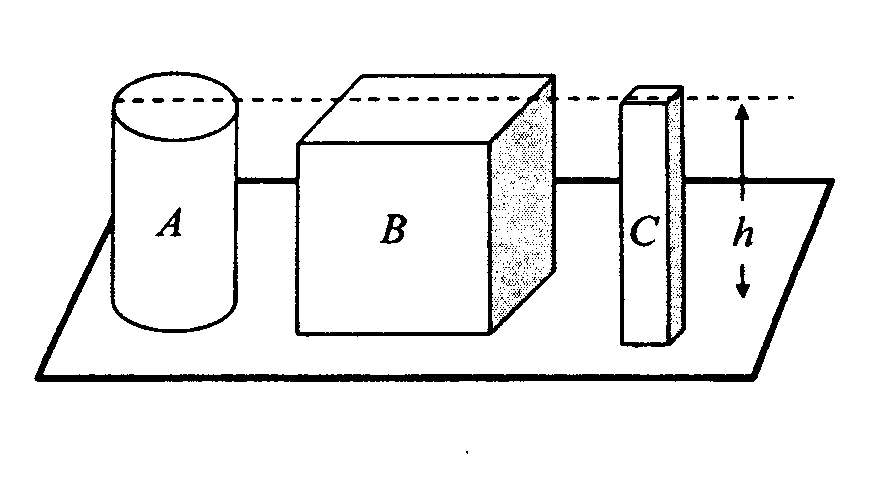 四、压强的增大与减小
增大压力
1.增大压强
减小受力面积
减小压力
2.减小压强
增大受力面积
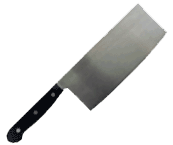 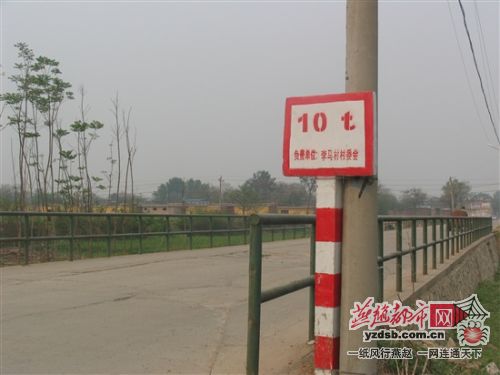 薄薄的刀刃
桥梁限重标志
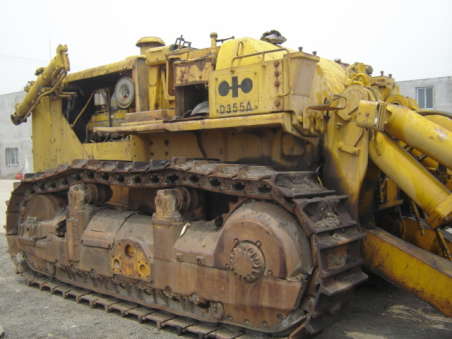 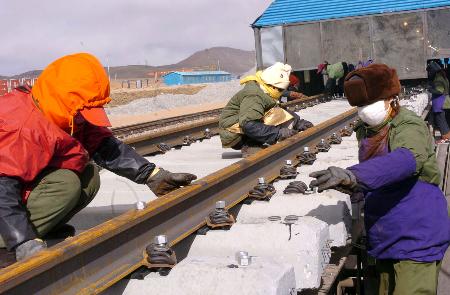 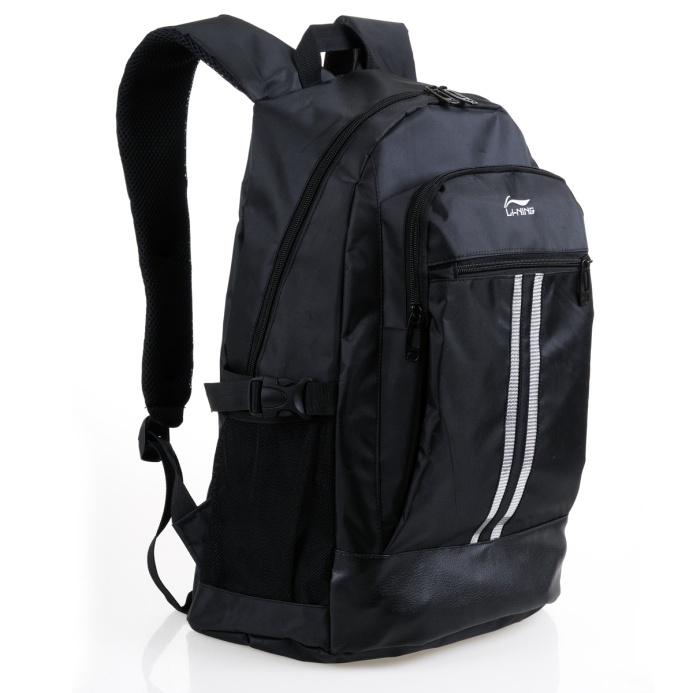 宽背带
宽宽的履带
钢轨铺在枕木上
下列措施中，为了减小压强的是（  ）
A、缝衣针头做得很尖
B、坦克车上有两条履带
C、鸡蛋在桌边易敲碎
D、用订书机订书时要用力按
E、压路机前面的碾子很宽大
BE
CE
下列几种现象中, 为了增大压强的是(   )
A、坦克装有履带　　　
B、自行车轮胎上刻有粗花纹　　　
C、用细线切开剥了皮的松花蛋　　　　
D、用宽带背书包
E、压路机的质量很大
细心的小玲同学发现，较重的衣服挂在图中左边的衣挂上时更不容易变形，这是因为压力一定时，左边的衣挂能增大与衣服的                 ，从而减小了对衣服的              。
受力面积
压强
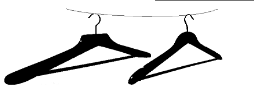 冬天河面结冰，某同学在结冰的河面上行走时突然冰面即将破裂，他应采取措施                        （     ）
A.原处站立不动    B.立即改成单脚站立   
C.赶快向岸边跑    D.就地趴下并向岸边爬行
D
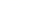